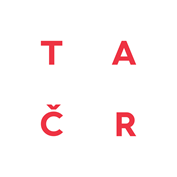 Chování jednotlivých aktérů na trhu s byty včetně analýzy 3E zásahů veřejné moci – TB010MMR023
Výsledek Hneleg
Vyhodnocení stávající podpory poskytované MMR ČR, SFRB, MPSV ČR a MF ČR z pohledu udržitelnosti, efektivity a předpokládaného vývoje veřejných financí a při respektování závěrů Koncepce bydlení ČR do roku 2020

Výsledek Hneleg
Návrh nových nástrojů bytové politiky, zejména úvěrového a garančního charakteru na základě přihlédnutí k principu 3E analýzy

Výsledek N
Návrh certifikované metodiky pro pravidelné a průběžné hodnocení používaných nástrojů bytové politiky



RNDr. Jiří Klíma
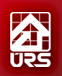 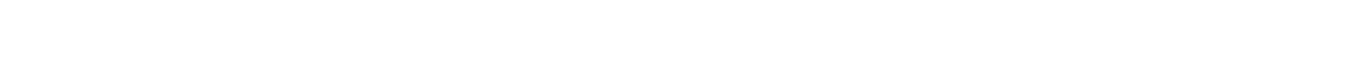 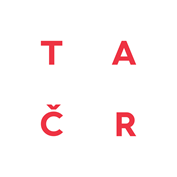 Etapa 1 (červenec 2012 – září 2012)
činnost 1.1. – přehled aktuálního vývoje ekonomických a sociálních faktorů ovlivňujících trh s byty v ČR 
- Makroekonomické ukazatele – všeobecný přehled, Makroekonomický vývoj ČR v letech 2001 až 2011,Socioekonomická charakteristika vývoje ČR, Vývoj bytové výstavby v ČR a v krajích v letech 1997 až 2011,Vývoj hrubého domácího produktu a jeho vliv na bytovou výstavbu- Problematika nájemného, Vývoj nájemního bydlení v ČR, Vliv inflace na ceny nemovitostí, Vliv zvýšení sazby DPH na trh s nemovitostmi- Nástroje cenové regulace – důvody, nástroje, cíle
činnost 1.2. -  charakteristika trhu s nemovitostmi
- Specifika trhu s byty                 Subjekty na trhu s byty                 Segmentace trhu s byty                 Odvození poptávky a nabídky, cenotvorné faktory a jejich determinanty                 Selhání trhu s byty- Vliv zásahů veřejné moci                  Základní principy 3 E analýzy
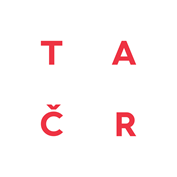 Etapa  2 (září 2012 – listopad 2012)
Činnost 1.3 – Vlastnické bydlení (září 2012 – říjen 2012)             Výhled dalšího rozvoje vlastnického bydlení                Vývoj cen bytů v bytových domech                             Regionální vývoj cen bytů v bytových domech (okresní města, okresy, kraje)                Vývoj cen bytů v rodinných domech                             Regionální vývoj cen pořizovacích hodnot bytů v rodinných domech (kraje) Činnost 1.4 – Nájemní bydlení (říjen 2012 – listopad 2012)                            Výhled dalšího rozvoje nájemního bydlení                Situace na trhu s tržním nájemným                        ceny tržního nájemného v sídlech, okresech a krajích ČR                             Vývoj cen nájemného v krajích, okresech a krajských a okresních městech ČR                Vývoj cen bytů v rodinných domech                             Regionální vývoj cen pořizovacích hodnot bytů v rodinných domech (okresy, kraje) Činnost 1.5 – Analýza dopadů stávajících opatření státu (říjen 2012 – listopad 2012)                 Motivační efekty                 Deformace                 Dostupnost informací pro vyhodnocení
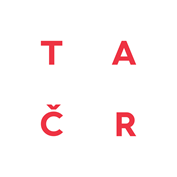 Etapa  3 (leden 2013 – květen 2013)Činnost 2.1. (leden 2013 – březen 2013) Vyhodnocení stávající podpory poskytované MMR ČR, SFRB, MPSV ČR a MF ČR z pohledu  udržitelnosti, efektivity a předpokládaného vývoje veřejných financí a při respektování závěrů koncepce bydlení  ČR do roku 2020 Činnost 2.2.  (březen 2013 – květen 2013)Návrh struktury údajů pro měření dopadů jednotlivých nástrojů bytové politiky, včetně návrhu analytických postupů a jejich praktického ověření
Etapa  4 (červen 2013 – listopad 2013)
Činnost 2.3.  (červen 2013 – srpen 2013)
návrh nových nástrojů bytové politiky, zejména úvěrového a garančního charakteru na základě přihlédnutí k principu 3E analýzy a obdobným existujícím opatřením v zemích EU-27
Činnost 2.4.  (srpen 2013 – listopad 2013)
Návrh metodiky pro pravidelné a průběžné hodnocení nástrojů bytové politiky
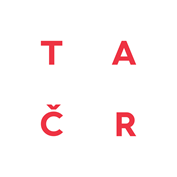 Představení hlavního výsledku projektu – návrh metodiky
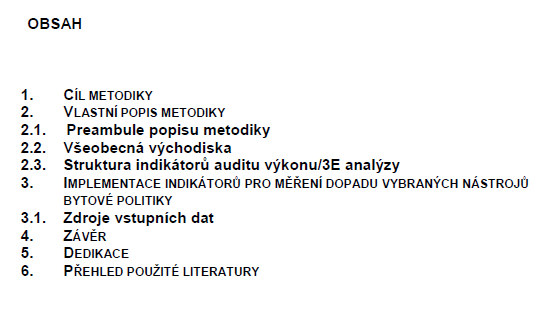 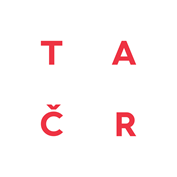 Uplatnění výsledku – objednatel MMR
Základní princip 3E analýzy
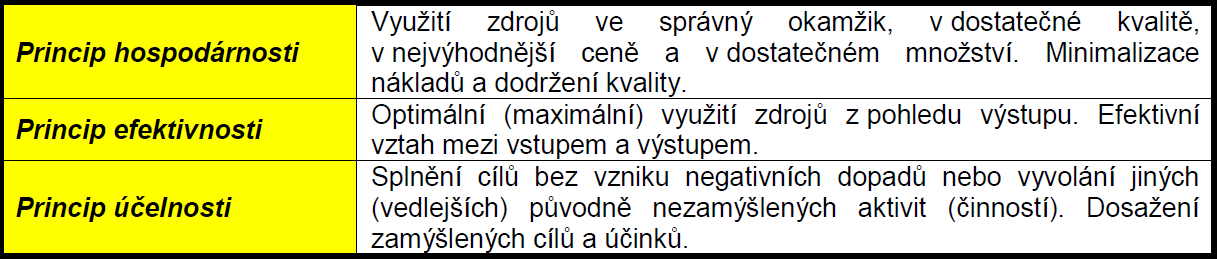 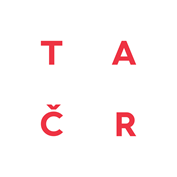 Schematické znázornění 3E analýzy
Definice navrhovaných indikátorů 3E analýzy pro hodnocení finančních nástrojů bytové politiky
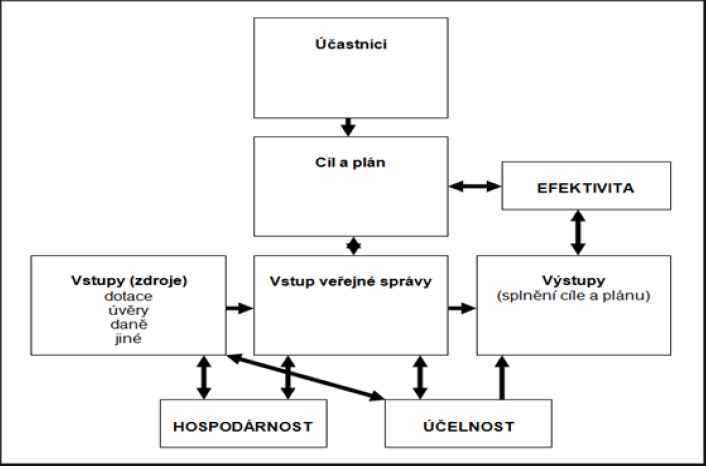 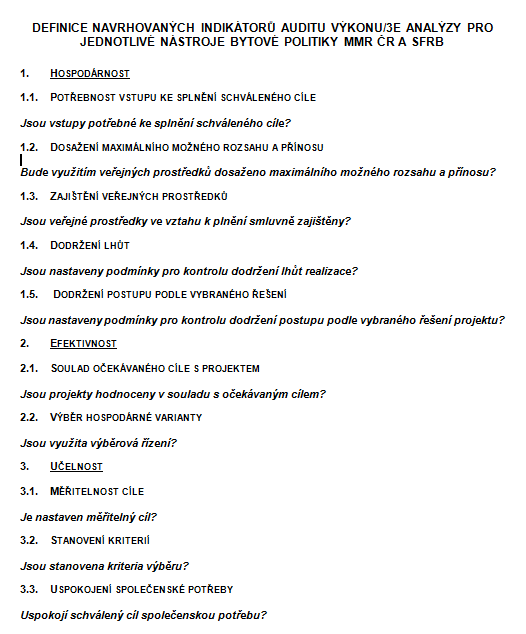 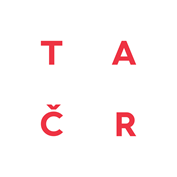 Využití výsledků projektu ze strany MMR - příklady
Listopad 2014 – Zpracování návrhu nového dotačního titulu – Komunitní domy seniorů (KoDuS) na základě využití zahraničních zkušeností a poznatků  (využití výsledku Hneleg)
Leden 2015 – Vyhodnocení projektů realizovaných prostřednictvím dotačních titulů pro oblast bydlení z rozpočtové kapitoly MMR a dokončených v roce 2014 (využití výsledku N)
Leden 2015 – Květen 2015 – Příprava nové programové dokumentace pro Program podpora bydlení 2016 – 2021 (využití výsledku Hneleg)
Březen 2015 – Září 2015 – Úprava nařízení vlády SFRB využívajících nástroje finančního inženýrství (plán legislativních prací) (využití výsledku Hneleg)
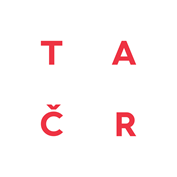 Kontakt na řešitele
RNDr. Jan Müller
   ÚRS PRAHA a.s., Pražská 18, Praha 10
   mueller@urspraha.cz

Ing. František Glazar
   ÚRS PRAHA a.s., Pražská 18, Praha 10
   glazar@urspraha.cz